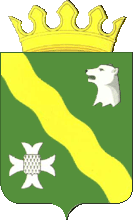 Основные направления бюджетной и налоговой политики муниципального образования Нытвенский муниципальный район на 2019 год
Глава муниципального района – 
глава администрации Нытвенского 
муниципального района 
Ринат Хаертдинов
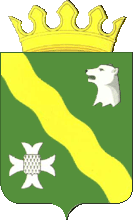 Объем отгруженных товаров собственного производства, выполненных работ и услуг, млн.руб.
2
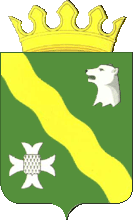 3
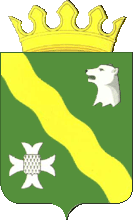 Производство основных видов продукции ООО «СВЕЗА Уральский», тыс. м3
4
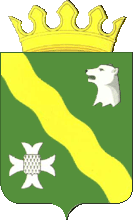 Производство основных видов продукции ООО «Маслозавод Нытвенский», тонн
5
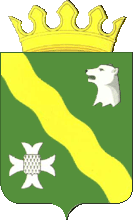 Производство основных видов продукции ОАО «Нытва», тонн
6
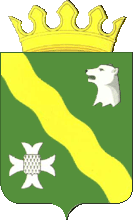 Показатели развития сельскохозяйственного производства в НМР
7
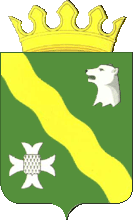 ТОСЭР г.Нытва
ООО «Латофлекс Плюс»
ООО «Прикамский 
машиностроительный завод»
Экономический эффект ТОСЭР
Положительное сальдо объема дополнительных доходов в бюджет, по отношению к выпадающим и недополученным доходам за период функционирования ТОСЭР (2018-2027гг)
8
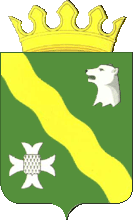 Динамика индекса потребительских цен Пермского края (среднегодовая),% в среднем за период
9
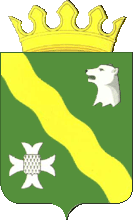 Доходы бюджета (млн.руб)
120,8%
100,3%
121%
100,0%
86,8%
100,0%
942,7                         1138,5                        1141,7                          990,6                            991
10
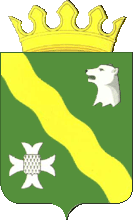 Налоговые и неналоговые доходы районного бюджета, млн. руб.
+57,5 (12,58%)
+106,8 (22%)
+103,2 (20%)
+98,7 (18%)
Дополнительный норматив отчислений от НДФЛ 
+3,8 в 2018г
Темп роста налоговых и неналоговых доходов
237,5
171,7
2021 к 2020
101,8 %
2020 к 2019
101,9 %
2019 к 2018
123,8%
2018 к 2017
138,3 %
11
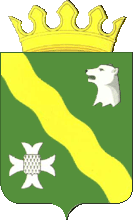 Расходы бюджета (млн.руб)
120%
98,2%
122,4%
100,0%
86,2%
12
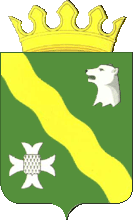 Структура расходов программного бюджета в 2019 году, млн.руб.
2019
2019-2021
Всего 1107,9
млн.руб
Всего 2989,8 млн.руб
12 муниципальных программ
Расходы 2019-2021 гг. 3130,2 млн.руб.
2014
2019
Программные расходы
86,4 %
96,4 %
Программные расходы
96 %
+ 10,0  %
Непрограммные расходы
13,6 %
3,6 %
- 10,0  %
Социальные расходы
72 %
13
13
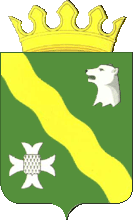 Устойчивость и сбалансированность бюджета
Динамика процента дефицита
2018 – 7,5 %
2019 – 3,7 %
2020 -2021 – 0 %
-  2 раза
Дотация менее 50% 13МР(ГО)
14
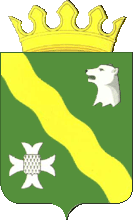 Исполнение Указов Президента РФ
2018г-2024г участие в реализации 7 национальных проектов
2014
2015
2016
2017
2018
2014
2015
2016
2017
2018
2014
2015
2016
2017
2018
2014
2015
2016
2017
2018
Детские сады                    Школы          Дополнительное образование      Культура
15
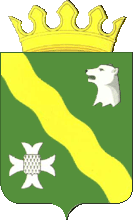 Развитие межбюджетных отношений. Передача полномочий по расчету дотации  на уровень муниципальных районов, млн.рублей
Старая схема 
(до 2019 года)
Новая схема 
(с 2019 года)
Краевой бюджет
Бюджеты мун. районов
Бюджеты мун. районов
Краевой бюджет
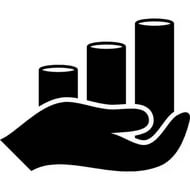 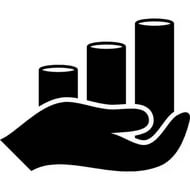 13,6
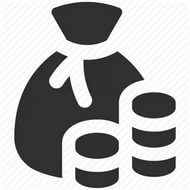 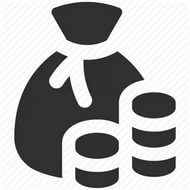 Субвенция
13,6
69,9
69,9
Дотация
Дотация
Дотация
Бюджеты поселений
Бюджеты поселений
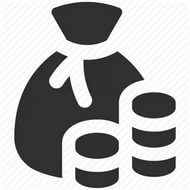 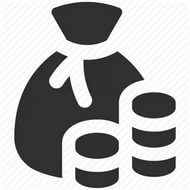 16
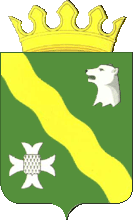 Формирование дорожного фонда, млн. рублей
За счет всех источников
За счет доходов местного бюджета
248,6
164,9
в 2,5 раза
2018 год – 23,8 млн.руб., в т.ч. содержание дорог 17,3
70,2
66,8
28,8
2019 год – 28,1 млн.руб., в т.ч содержание дорог 15,2
17
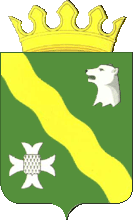 Средства  на реализацию приоритетных муниципальных проектов и инвестиционных проектов на 2019-2021 годы
Всего 119,2 млн.руб.,  
в том числе:
РАЙОН
64,8 млн.руб.
ПОСЕЛЕНИЯ
54,4 млн.руб.
Ремонты образовательных учреждений
Ремонты учреждений  культуры
Строительство школы
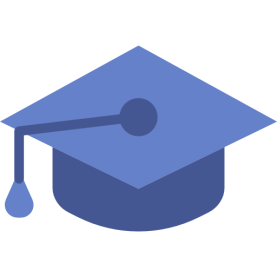 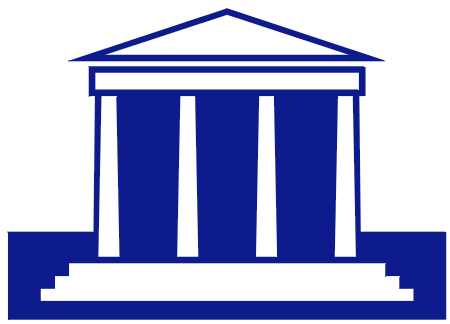 4,1
млн.руб.
35,7
млн.руб.
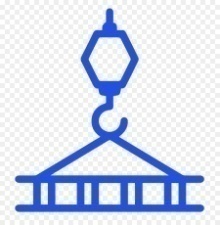 25,0
млн.руб.
Приобретение муниципального жилищного фонда
Водоснабжение
Газификация
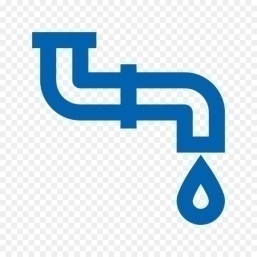 3,0
млн.руб.
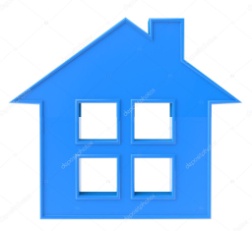 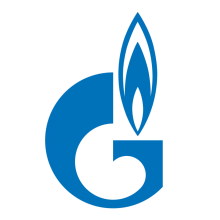 13,0
млн.руб.
38,4
млн.руб.
18
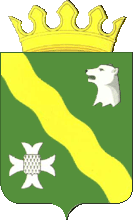 Основные параметры бюджета на 2019 – 2021 годы, млн.рублей
2019 год                 2020 год               2021 год
Доходы
Доходы
Доходы
1141,7
990,6
991,0
Расходы
Расходы
Расходы
1148,7
990,6
991,0
Дефицит
Дефицит
Дефицит
(-) 7,0
(-) 0,0
(-) 0,0
19
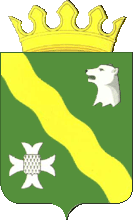 Повышение эффективности муниципального управления
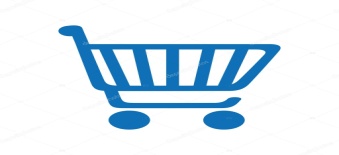 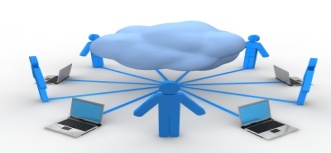 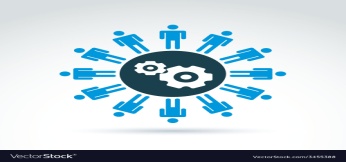 20
Благодарю за внимание!
17